How can NICE support and enable local systems to improve patient outcomes?
Cheshire & Merseyside NHS Impact 
March 2024


Dr Clare Morgan
Director of Impact & Partnerships, NICE
To better serve people and the health and care system, NICE is evolving in 3 ways
We’ve listened to our stakeholders. While preserving our core values of transparency, rigour and independence, we need to change.
2
3
1
Greater demonstrable impact
More timely and useable
More relevant
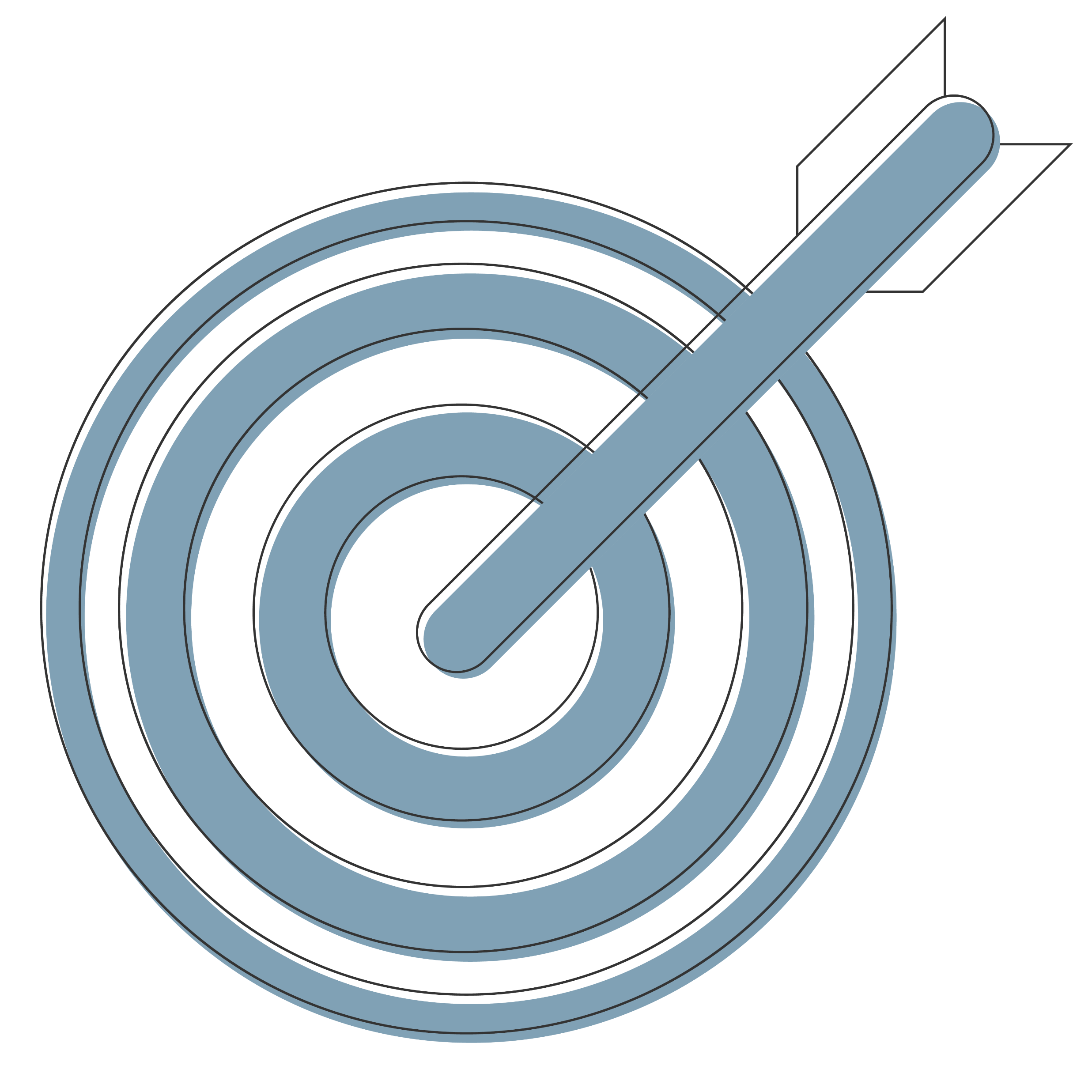 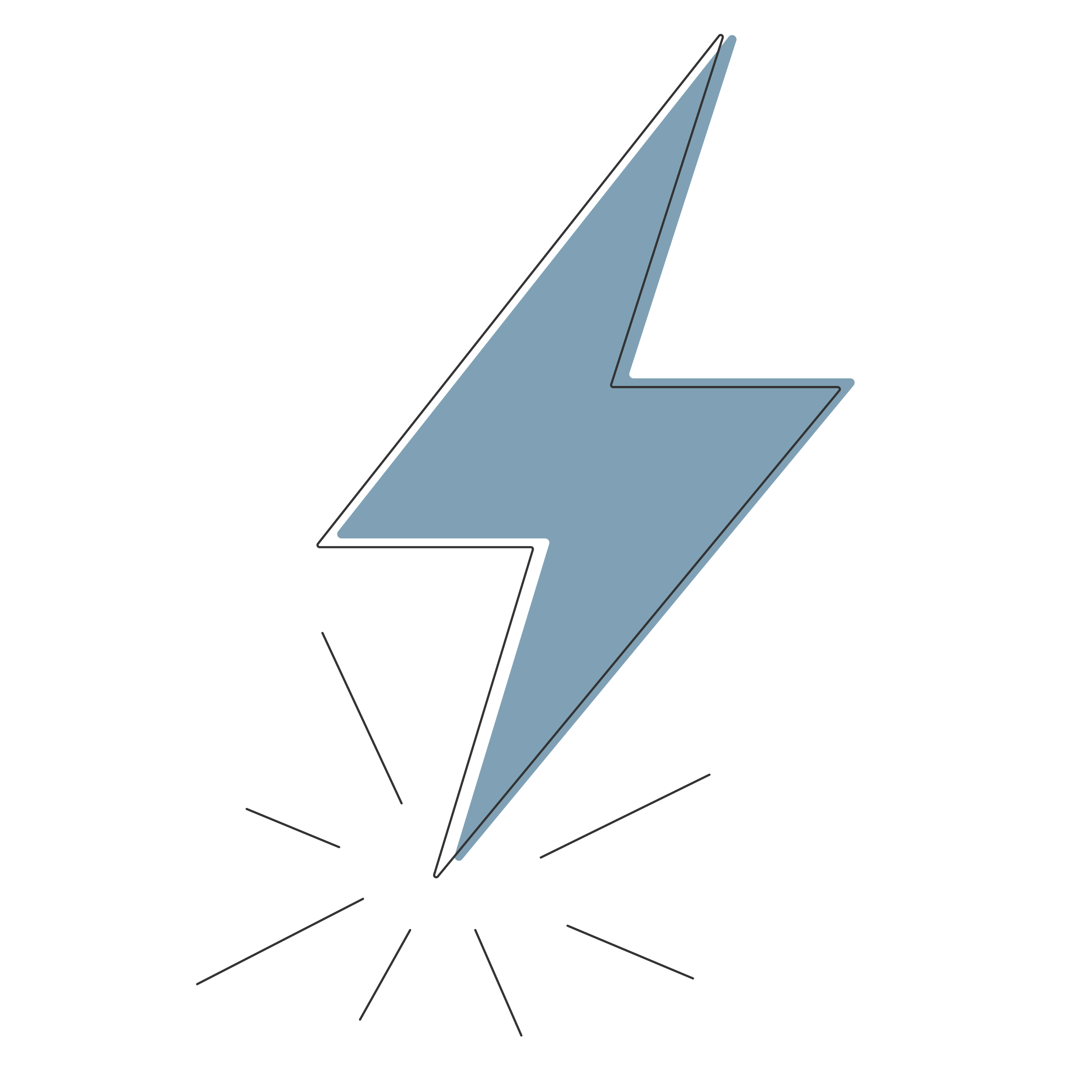 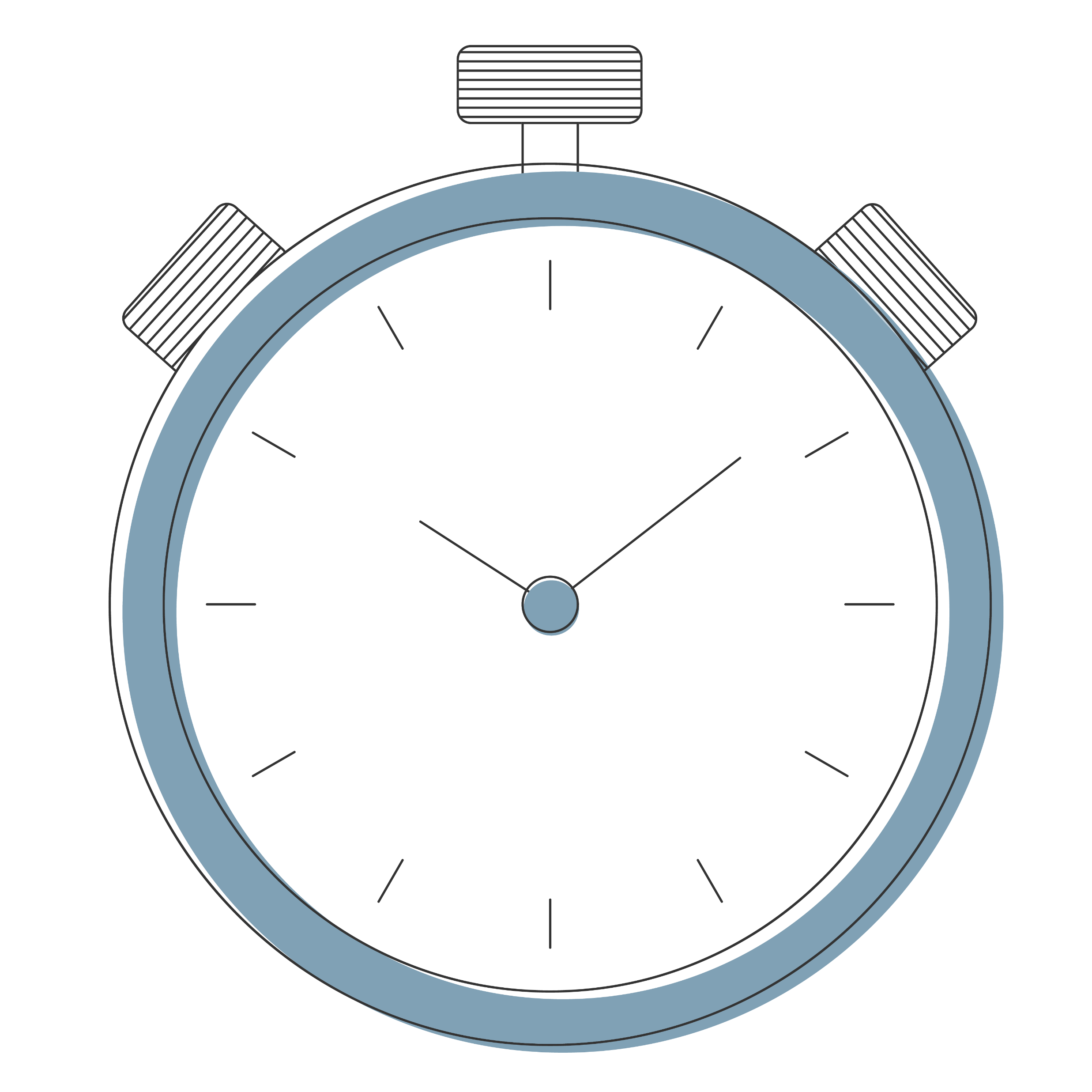 …by providing useful and useable advice
...by learning from data and implementation
…by focusing on what matters most
In 2023/24 we’ve been focussing on pressure areas for the NHS
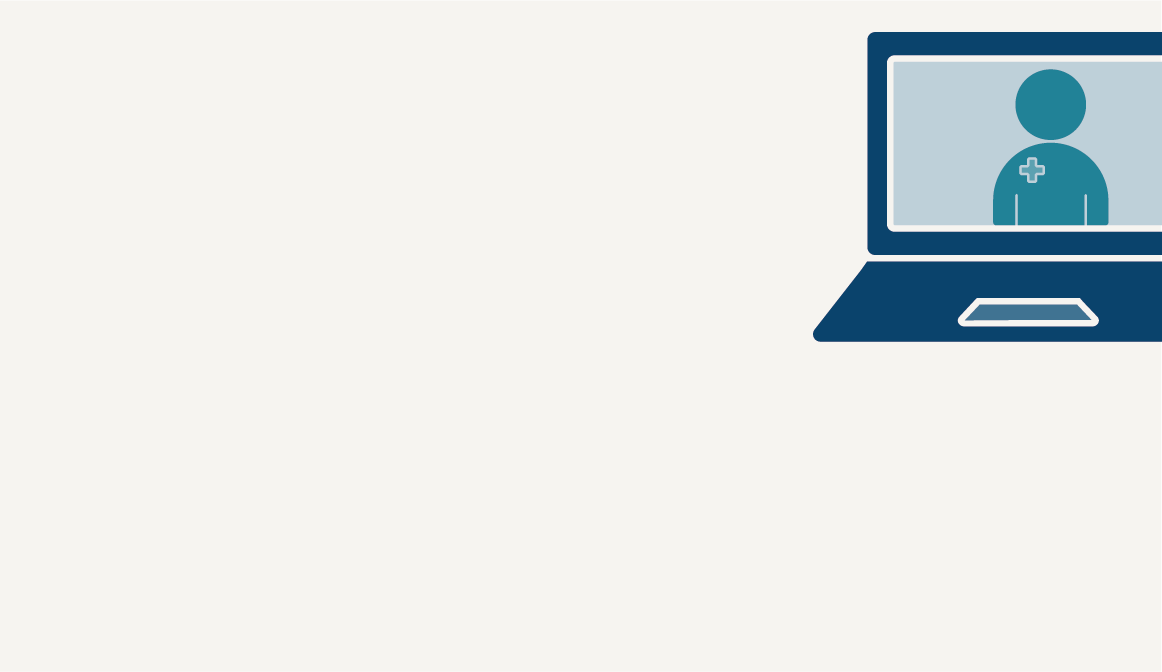 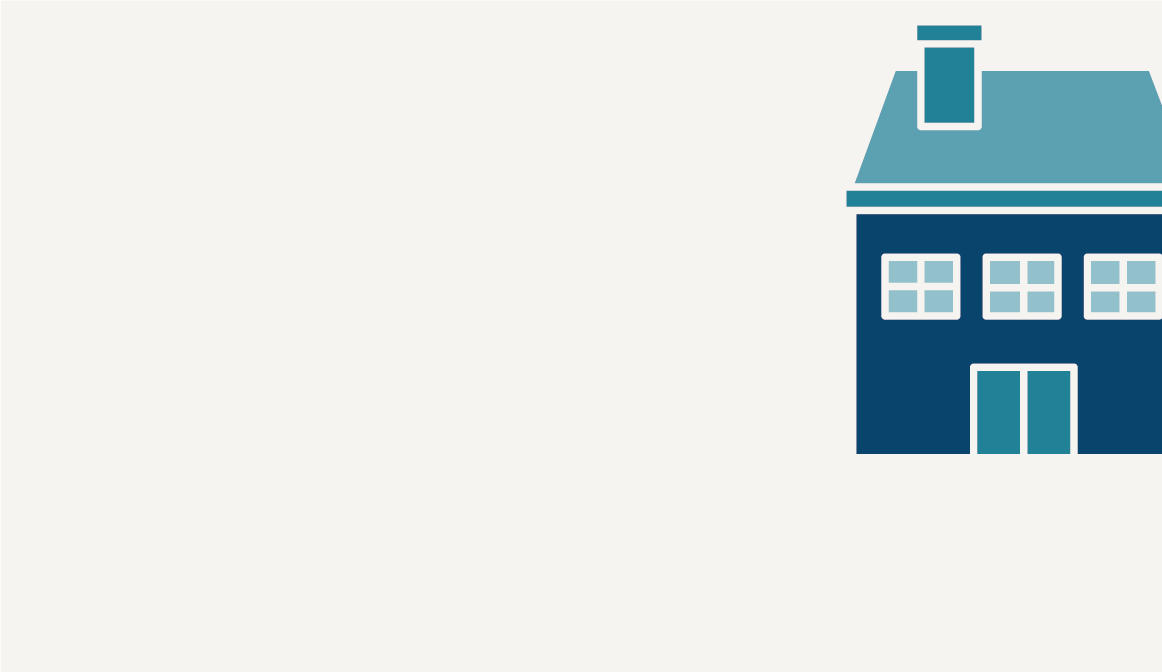 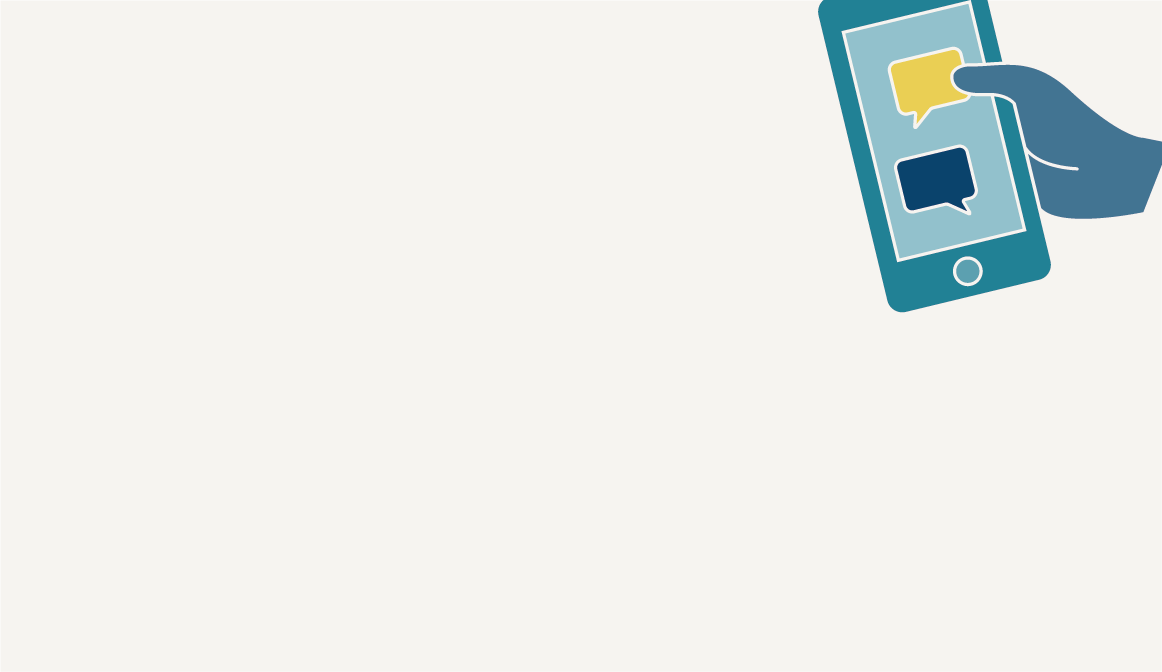 Home tests, which we recommended for people with signs of colorectal cancer, could result in
We published our
We recommended
first resources on virtual wards.
13 digital therapies
These help clinicians 
manage patients with acute respiratory infections at home, increasing hospital capacity.
100,000
for depression and anxiety disorders with the combined potential to help more than 7 million people.
fewer colonoscopies annually and reduce waiting times.
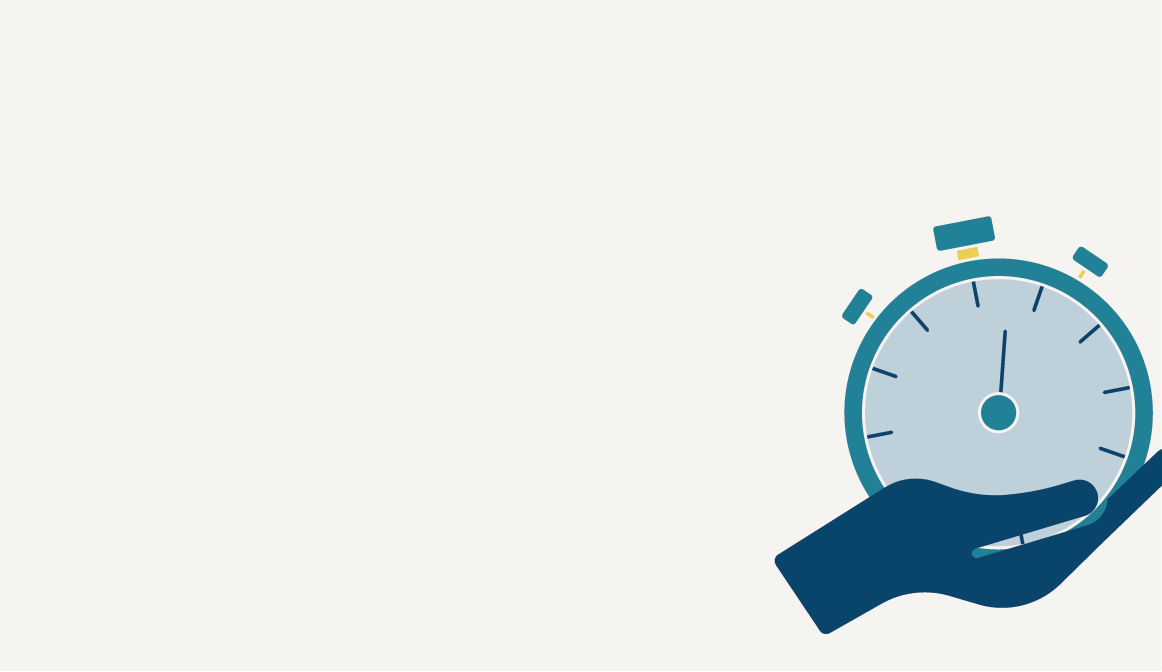 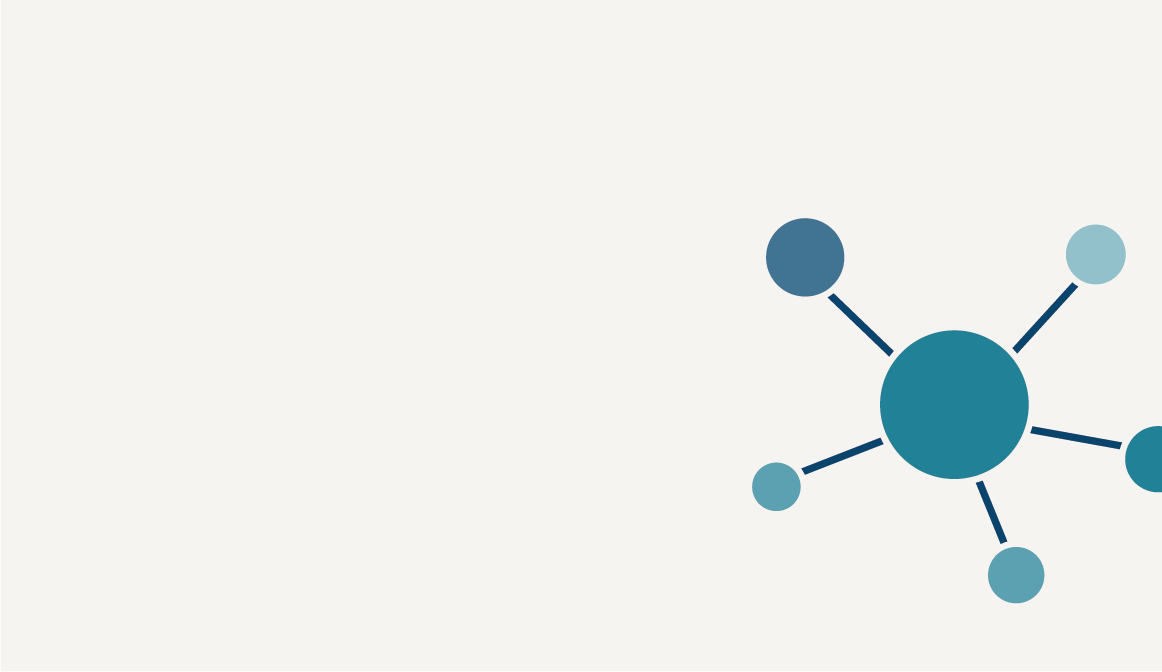 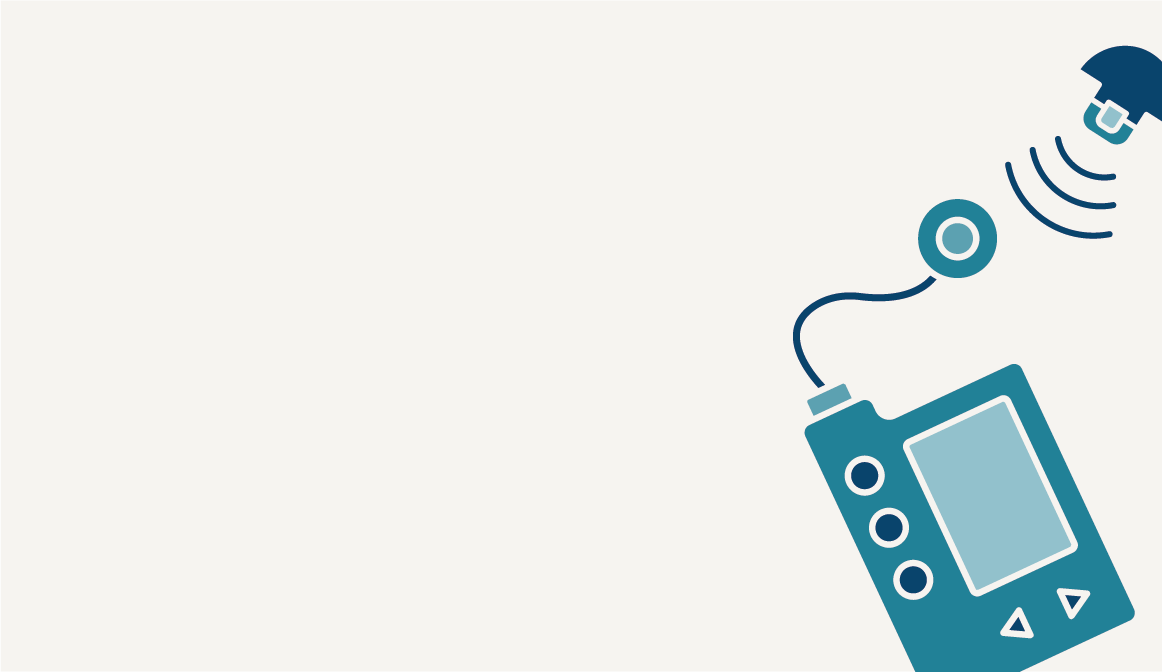 We recommended a life-changing hybrid closed loop technology. This has the potential to benefit
4 digital programmes
We appraised more and more
AI-enabled technologies
we recommended to help deliver specialist weight management services, could save up to 145,000 hours of clinician time.
150,000
including technologies to speed up contouring in radiotherapy treatment planning.
adults and children with type 1 diabetes.
NICE guidance – helping to reduce the gap
Equitable implementation of NICE recommendations ensures that care provided is effective, makes efficient use of resources and reduces inequalities and unwarranted variation
What else are we prioritising?
Measuring guidance uptake to support insight for improvement
Targeted implementation tools to help systems get started
Prioritisation of new guidance to support system priorities
A new approach to working alongside people and communities
Transitioning our new guidance into more useable formats
We’re introducing a new approach to working alongside people and communities
We’ve developed a new 3-year strategy for involvement and engagement. Our five core areas of focus are:
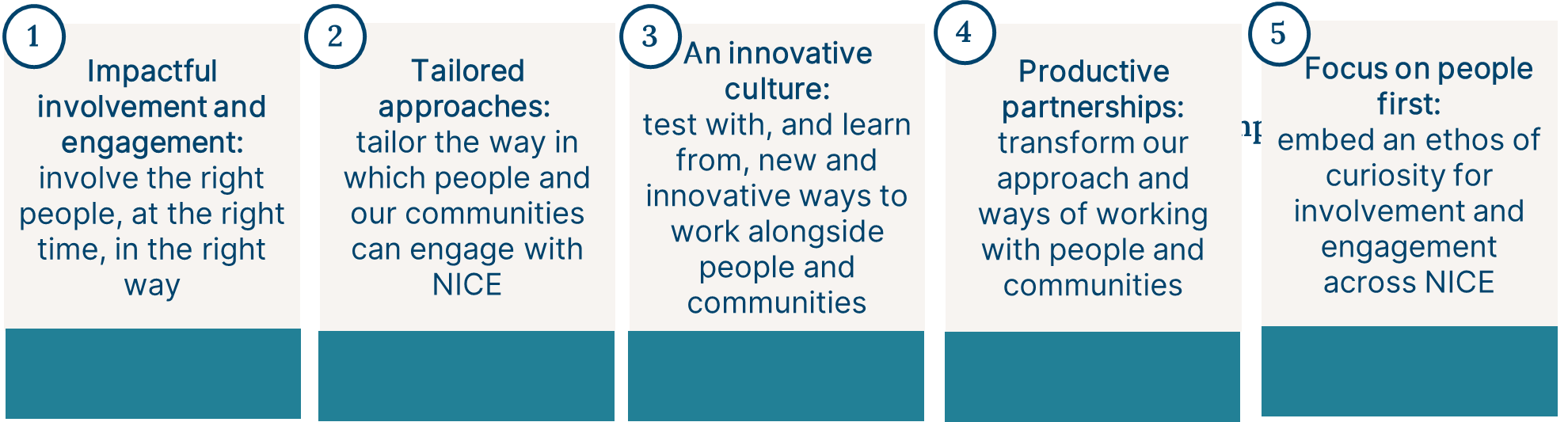 How can NICE support and enable local systems to improve patient outcomes?
Cheshire & Merseyside NHS Impact 
March 2024


Dr Clare Morgan
Director of Impact & Partnerships, NICE